Quadratische GleichungenSatz von Vieta
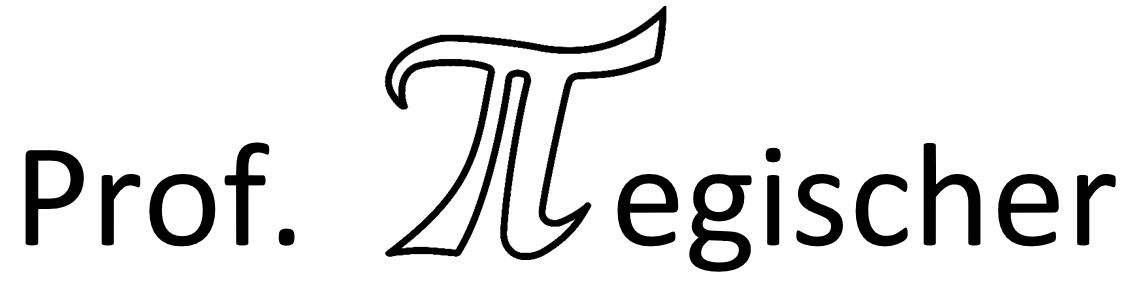 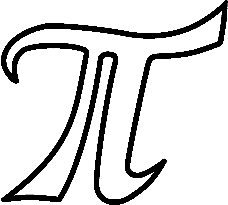 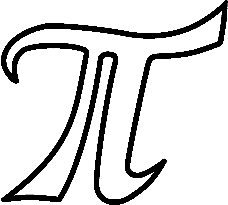 Satz von Vieta
Zerlegung in ein Produkt von Linearfaktoren
Variante 1: mit Teil 1 & 2 vom Satz von Vieta
Variante 2: mit Teil 3 vom Satz von Vieta
Bsp.) Zerlege die quadratische Gleichung in ein Produkt von Linearfaktoren.
Bsp.) Stelle die normierte quadratische Gleichung auf und gib p,q bzw. beide Lösungen an.
Bsp.) Zerlege die quadratische Gleichung als Produkt von Linearfaktoren (Tipp: normierte Form!)
Ausblick – nächstes Lernvideo
Quadratische GleichungenQuadratische Bruchgleichungen
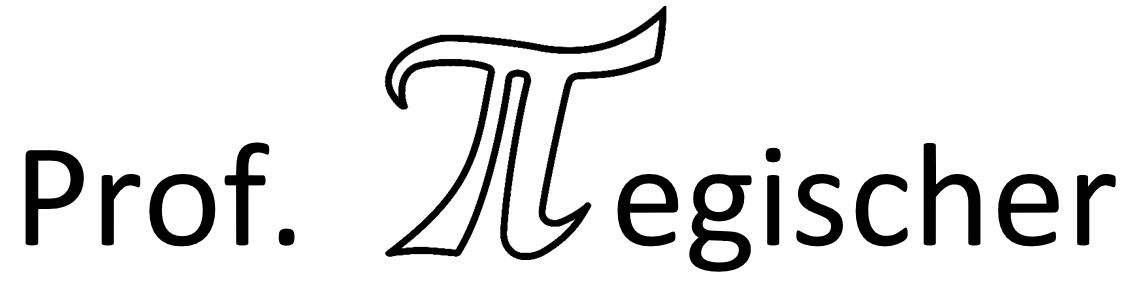